Youth Environmental Health Education
Program start!
Agenda
What does the ANTHC Division of Environmental Health & Engineering do?

New Youth Program Coordinator 

Year 1 goals

What can we offer IGAP Coordinators?
Alaska Native Tribal Health Consortium
Alaska Native Medical Center
Business Support Services
Community Health Services
Division of
Environmental Health & Engineering
Alaska Native Tribal Health Consortium
Division of Environmental Health & Engineering
Alaska Native Medical Center
Business Support Services
Community Health Services
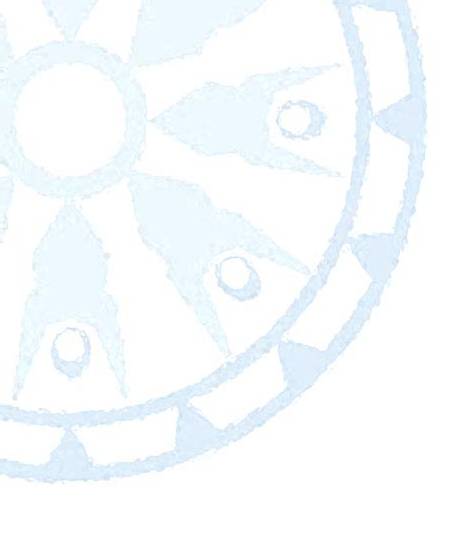 (DEHE)
​
​“Healthy Homes and Communities.”
​
DEHE improves communal design and infrastructure for rural Alaska Native communities. We meet remote Tribes’ unique needs for health & sanitation facilities, utility operations, and climate initiatives.
Youth Program Coordinator
creates youth outreach, engagement, and education for environmental health with DEHE, tribal partners, and partner agencies. Also, coordinate division-wide internship and AmeriCorps programs.
First year goals
Plan
Internship/ AmeriCorps Program
Develop First Partnerships
Give Simple Training for Working with Youth
Assess Needs of Alaska Native Youth
[Speaker Notes: The T3 Alliance, in partnership with UAF and the Upward Bound Program, focuses on enriching students through a blend of growth mindset, STEM learning, and community engagement. This collaboration fosters a statewide network of makerspaces, equipping students with the tools to undertake community-enhancing projects and enhance their technical capabilities, while striving to overcome educational barriers.


REAP is an organization that partners with the Alaska Network for Education and Employment (Annie) on initiatives related to clean energy career pathways in Alaska. REAP focuses on providing training coordination for rural Alaska communities through a program called People in Power (PIP), in partnership with the Denali Commission and Arctic Energy Office.

ASD & Jenni: 
* What is Jenni's role to be? Not a replacement.
* Connected with Charmaine.]
What can we offer?
Internships
Outreach 
Opportunities
Presentations & Trainings
Materials & Resources
What else?
For Alaska Native engineering students

Anthc.org/work-with-us
Fairs
Camps
Conferences
Conversations
Tours 
Schools
How-to-work-with-youth
Post-Secondary Ed
Curriculum 
Activity Books
Youth Games
What are your goals for youth education and leadership? I can brainstorm with ya!
Open Discussion
Your questions	
What are your goals?
Find us at ATCEM!
	Tuesday, March 25th
	1:30pm session
	Brainstorm topics and activities